Introduction
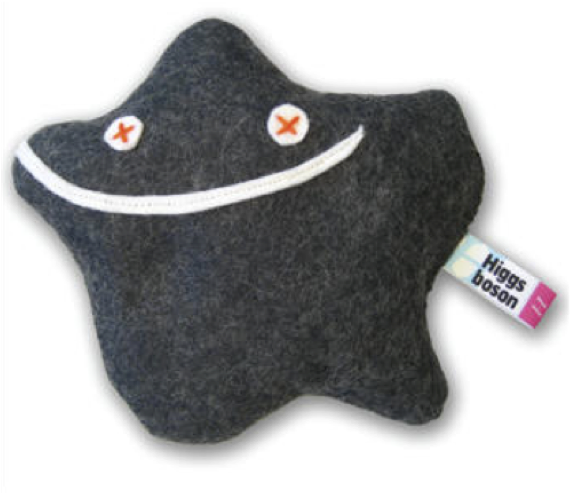 Ricardo Gonçalo (RHUL) 
Higgs Weekly Meeting – 5 April 2012
H->bb paper
Very nice talk by Jike at approval meeting (thanks!):
https://indico.cern.ch/conferenceDisplay.py?confId=184199 
A few issues left to tackle:
Smoothing vs non
Some nuisance parameters overconstrained:
Soft jet MET 
WbbPtW/ZbbPtZ
Big differences between smoothed and unsmoothed limits
ΔR > 0.7 cut checks of systematics coverage
Ricardo Goncalo
HSG5 weekly meeting - 29/3/2012
2
Smoothing
Smoothed  ⁄ non-smoothed
Ricardo Goncalo
HSG5 weekly meeting - 29/3/2012
3
Ricardo Goncalo
HSG5 weekly meeting - 29/3/2012
4
Ricardo Goncalo
HSG5 weekly meeting - 29/3/2012
5
Ricardo Goncalo
HSG5 weekly meeting - 29/3/2012
6
Bonus slides
Ricardo Goncalo
HSG5 weekly meeting - 29/3/2012
7